Steart Marshes - A Salt Marsh Designed to Adapt to Climate Change
What is managed retreat?
Disadvantages of managed retreat?
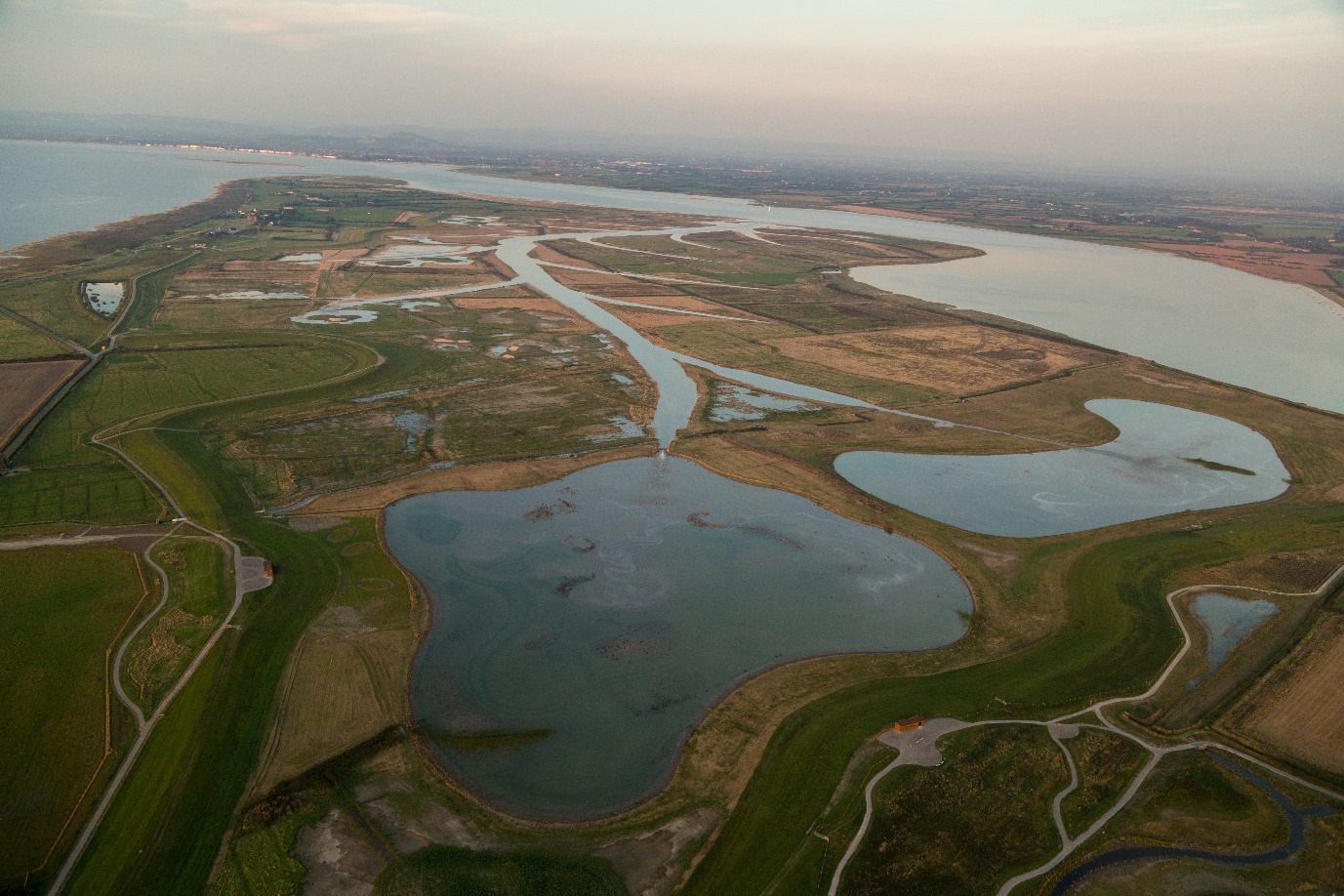 Location:
How is the marsh being created?
Ways the marshes can protect the surrounding area?
Advantages of managed retreat?
Steart Marshes 	        Image Source: Wildfowl and Wetlands Trust/ Sacha Dench
Why are sea levels rising?





In the UK?
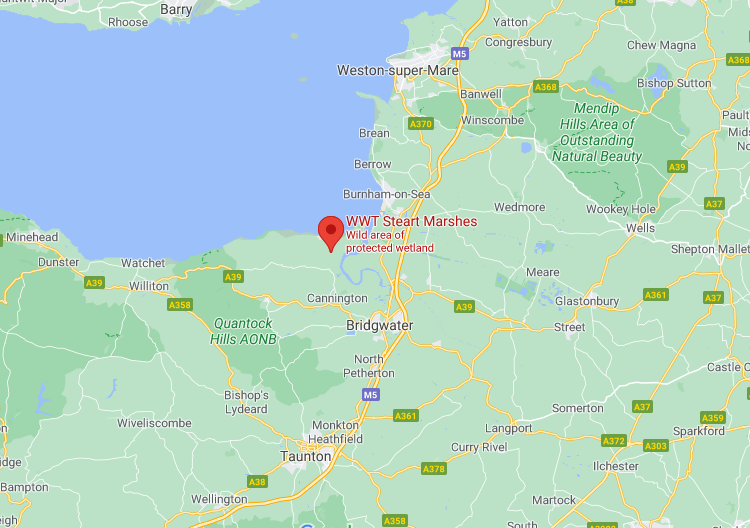 Why is the area prone to flooding?
How is climate change affecting the flooding?
Steart Marshes 	        Image Source: Google Maps